CPT Workshop
Curriculum Practical Training
An employment  that is integral part of an established curriculum (receive academic credit)
Part-time during academic sessions, full-time on vacations
 Available only prior to the completion of your degree program 
No fee to apply
CPT Authorization
Must have authorization from International Student Office before you begin a paid or unpaid internship
Beginning CPT without proper authorization is a violation of immigration regulations and will have serious consequences
Eligibility Requirements
Must have been lawfully enrolled on a full-time basis for at least two consecutive terms

Have a job offer

Be in lawful F-1 status at the time of applying for CPT
Does CPT affect OPT?
Part-time CPT does not affect your OPT
You have to work more than 365 days of Full-Time CPT to become ineligible for OPT
Work on Campus and do CPT
If you do both, make sure you do not exceed more than 20 hours of work per week in TOTAL, while school is in session
Work full time when school is not in session
Procedures for Application
The completed "Supervising Department Chair Recommendation for CPT" 
A copy of your course registration showing the internship course you are taking in the semester you are applying for CPT
A copy of the job offer letter you obtained from the employer
Form I-9 – Work Authorization
Your SEVIS I-20 with CPT authorization on page 3 is a proof of work authorization.  Your passport can be used as a proof of identity. 
Social Security Card
How to find Job?
Career Center at St. Francis College
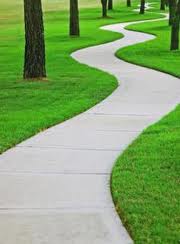 FACEBOOK-LINKEDIN-TWITTER
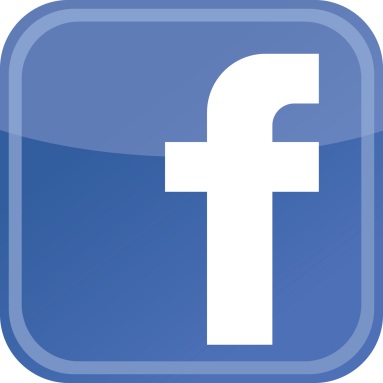 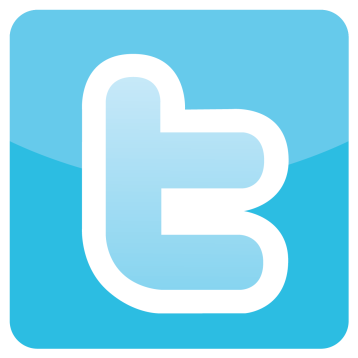 CREATE THE RIGHT ONLINE PRESENCE
Have a professional picture
Keep your brand consistent 
Use social media in the right way 
Always write positive stuff online; WORDS STICK!
Linkedin
OPTIMAL RESUME
Visit www.sfc.optimalresume.com

Register with your @sfc.edu e-mail 

Alumni: a password is required from the Career Development Center 

Build Resumes and Cover Letters

Practice Interviewing 

Easy Download to PDF

Easy to Share
SFC JOB BANK
The SFC Job Bank is a self-managed job database through the Career Development Center with jobs and internship listings for students and alumni. The SFC Job Bank also is connected with LinkedIn and Facebook to see network connections to job/internship postings. 

Access the following website: www.sfc.edu/job_bank or go into your MySFC Portal and click on the Career Center tab. You will see Online Resources. Click on the SFC JobBank link.
 
Current Students: Log into system using your Username and Password
 
Update your profile
Put your cursor over My Account and select My Profile.
You will see sections containing Personal Information.
Each section will have an [Edit] link.  Click on this link or on the tabs at the top of your profile to edit fields within the section.
Carefully go through each section and complete all of the fields making sure to click on the Save button.  Required fields are marked with an asterisk (*).
 
NOTE: The more detailed you fill out your profile, the better we will be able to assist you.
CAREER CENTER SERVICES
Career Advisement 
SFC Job Bank linked with internships.com and indeed.com 
Optimal Resume
On-campus recruiting program
Career + Graduate school fairs
Resume writing
Interviewing skills
Internship listing
Job search tools
Self-assessment tools
Career field resources
Professional + Graduate school information
Workshops and events
Contact Us
Career Development Center 
Room 2311, 2nd Floor 
718-489-5360
careercenter@sfc.edu

Center Hours: Monday-Friday 9AM – 5PM